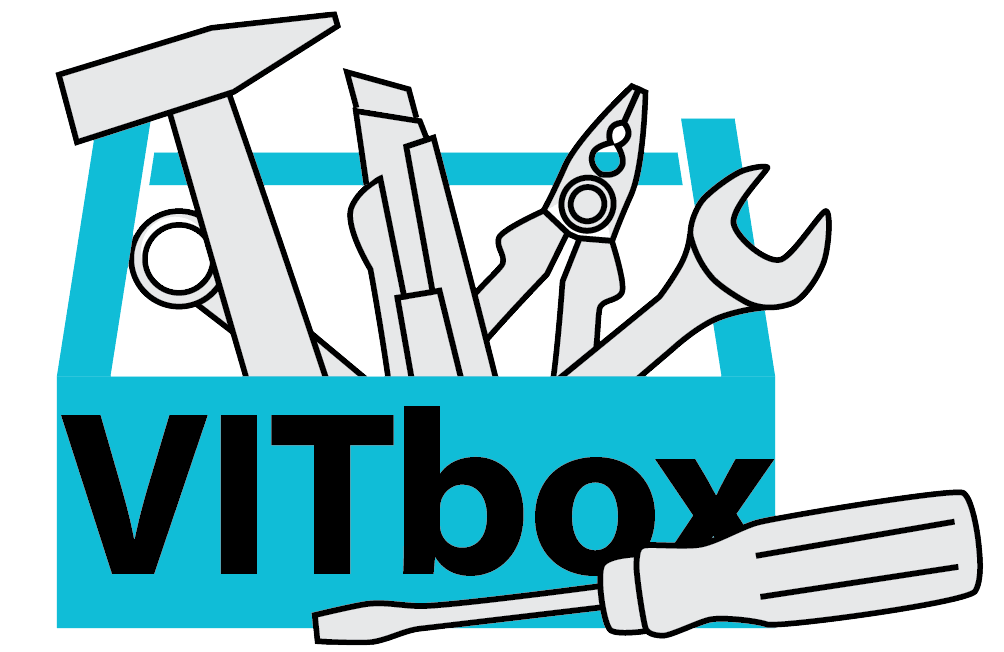 CEFR Companion Volume implementation toolbox                                                                                                                            
Boîte à outils pour la mise en œuvre du volume complémentaire du CECR
Innovative aspects of the Companion Volume: concepts in depth
© 2023. This work is licensed under an Attribution-NonCommercial-ShareAlike International Creative Commons CC-BY-NC-SA 4.0 License. Attribution: Original activity from Fischer Johann (et al.) (2023), CEFR Companion Volume implementation toolbox, Council of Europe (European Centre for Modern Languages), Graz, available at www.ecml.at/companionvolumetoolbox.
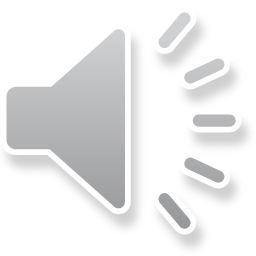 Innovative aspects of the CEFR Companion Volume
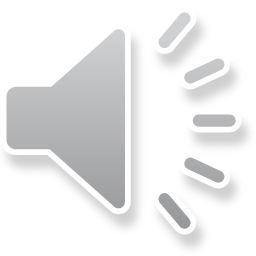 The action-oriented approach and 	the notion of the social agent
action-oriented approach: not a new concept, but highlighted in the theoretical part of the publication
focus on the learner as a social agent
emphasis on collaborative tasks and co-construction of meaning
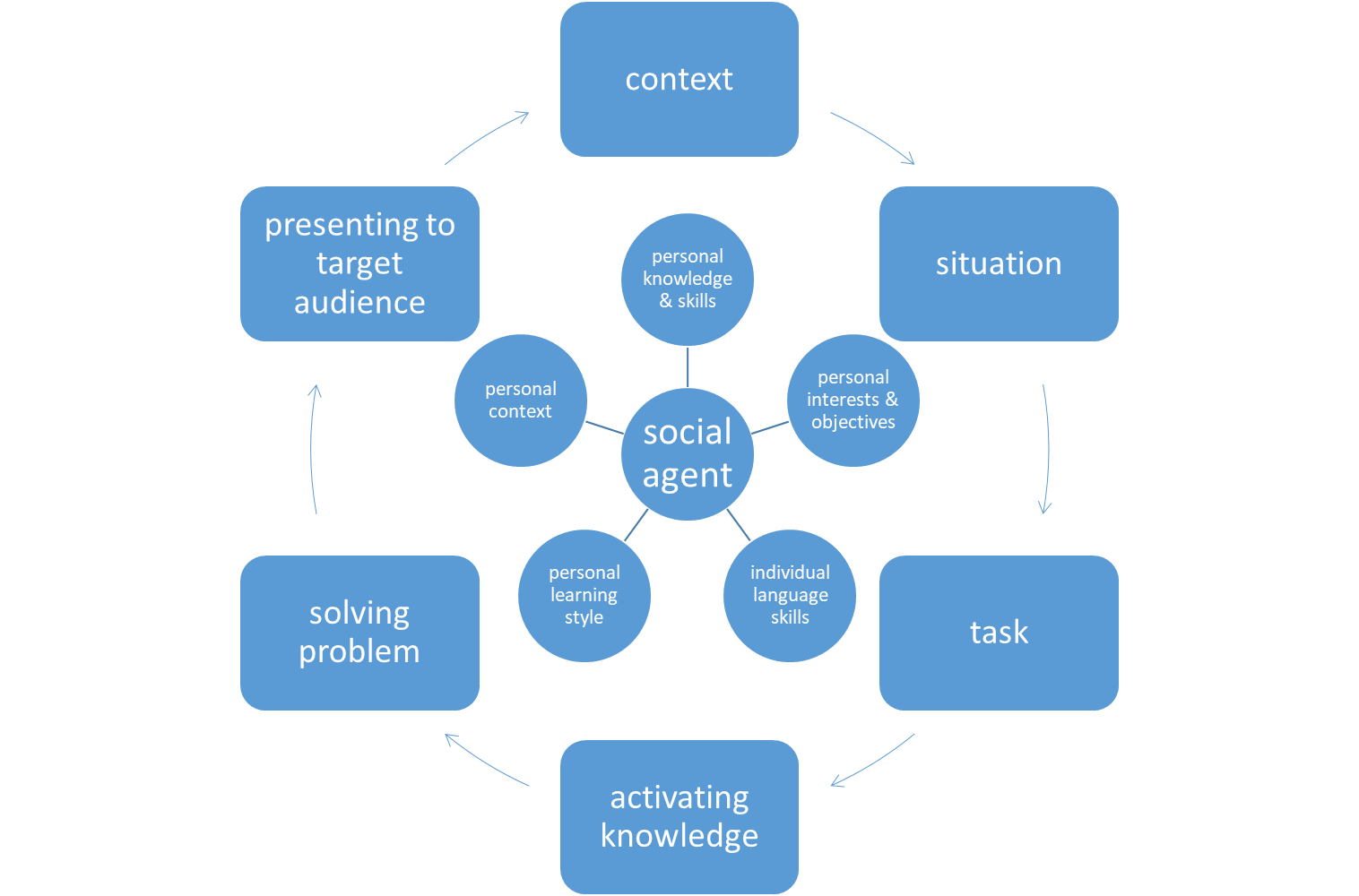 See: VITbox module “Action-oriented approach & social agent”, and also: Fischer (2021): 254; Fischer / Wolder (2022): 197.
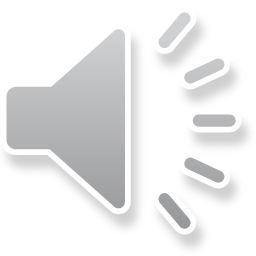 The four modes of communication
The CEFR descriptors have been regrouped according to the four modes of communication they address:

reception
production
interaction
mediation
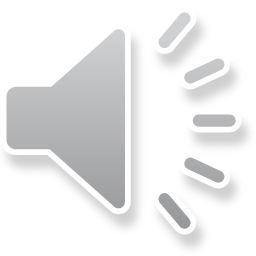 The four modes of communication
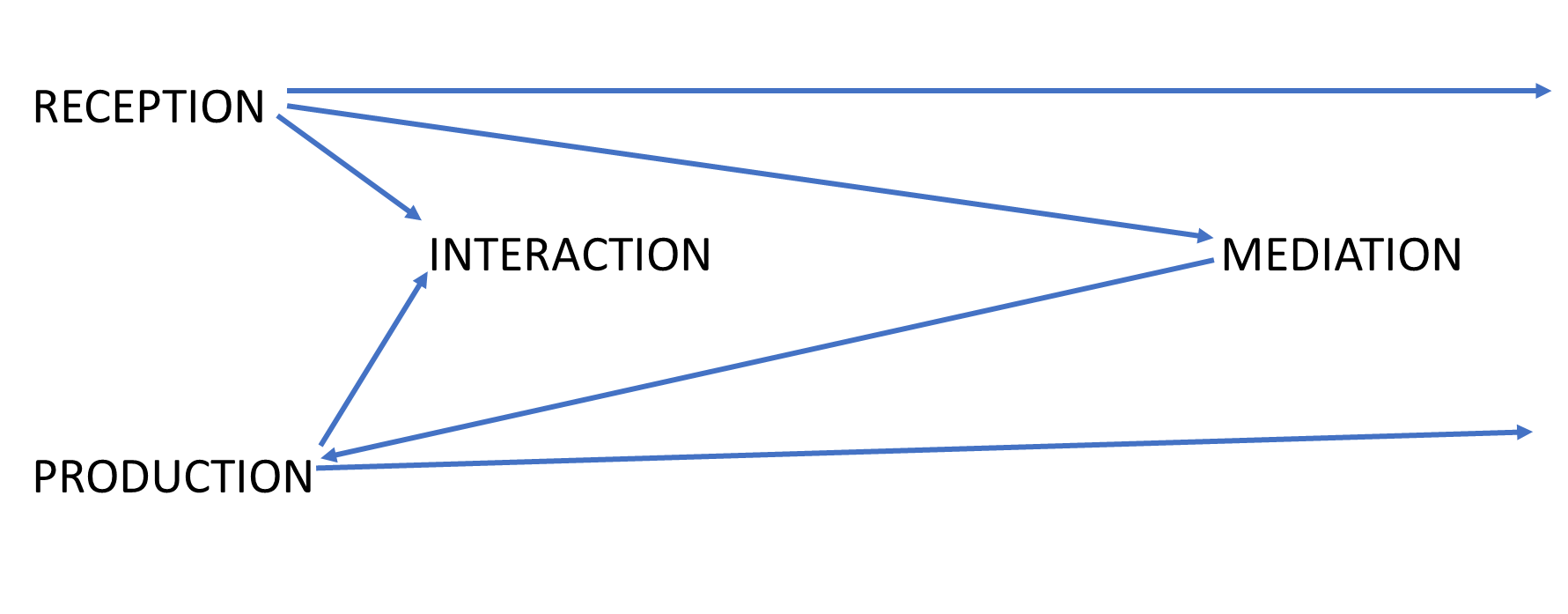 Council of Europe (2020): Common European Framework for Languages: Learning, Teaching, Assessment. Companion volume, 34.
https://rm.coe.int/common-european-framework-of-reference-for-languages-learning-teaching/16809ea0d4
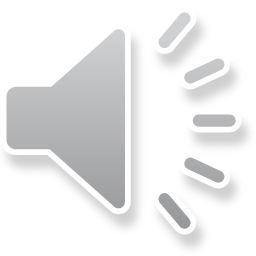 The four modes of communication
The four modes of communication focus on the aims of a situation of communication.

They do not replace the four language skills, but provide a different, more target perspective on situation of communication.
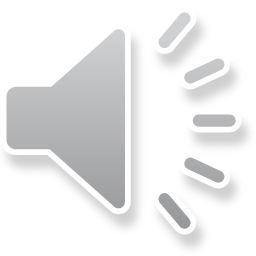 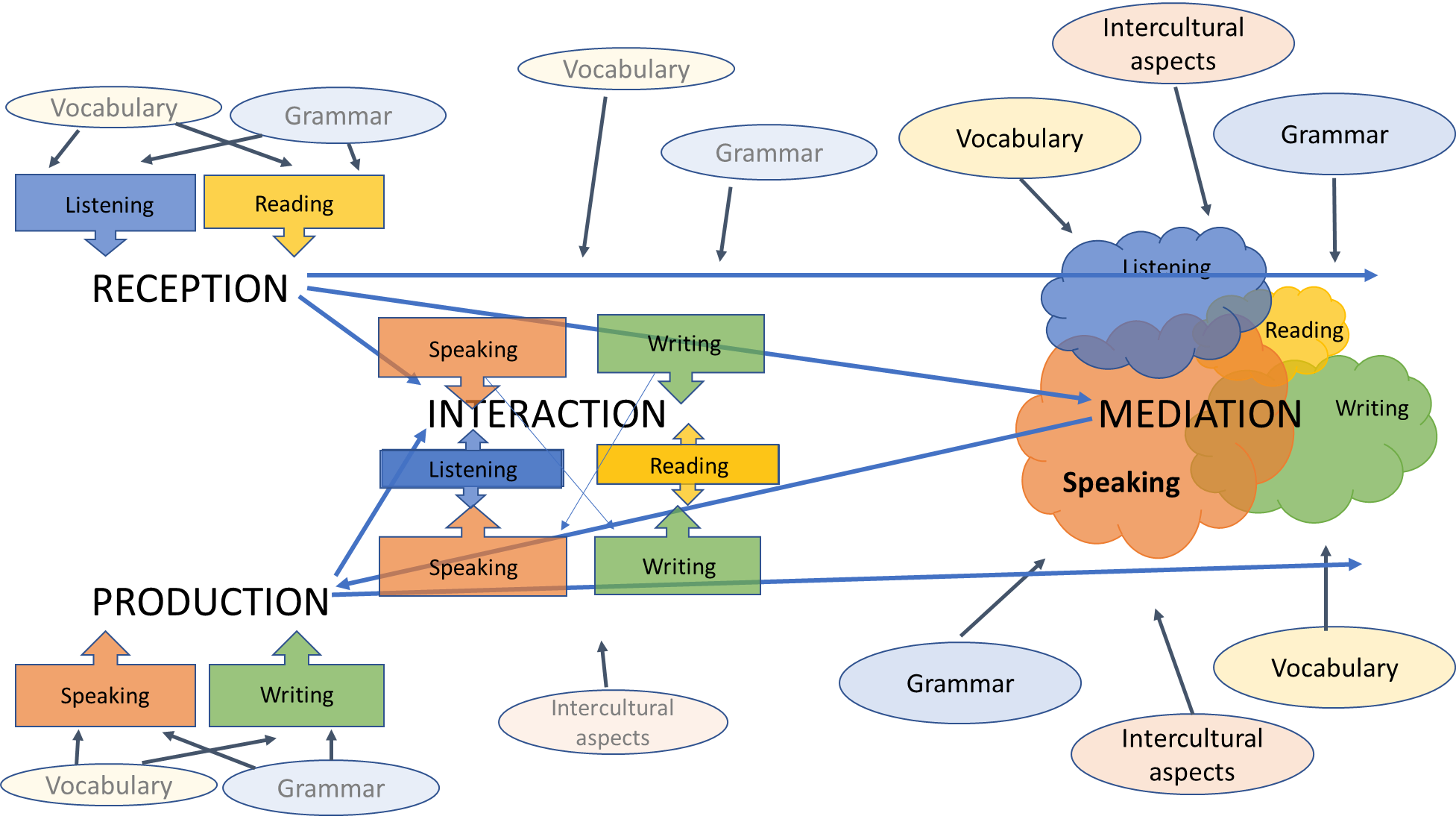 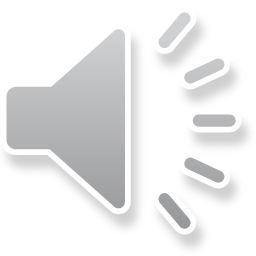 see: VITbox module on four modes of communication, and also: Fischer / Wolder (2021: 14)
Interaction: Online interaction
taking into account current developments and trends in society
online interaction as a a multimodal activity
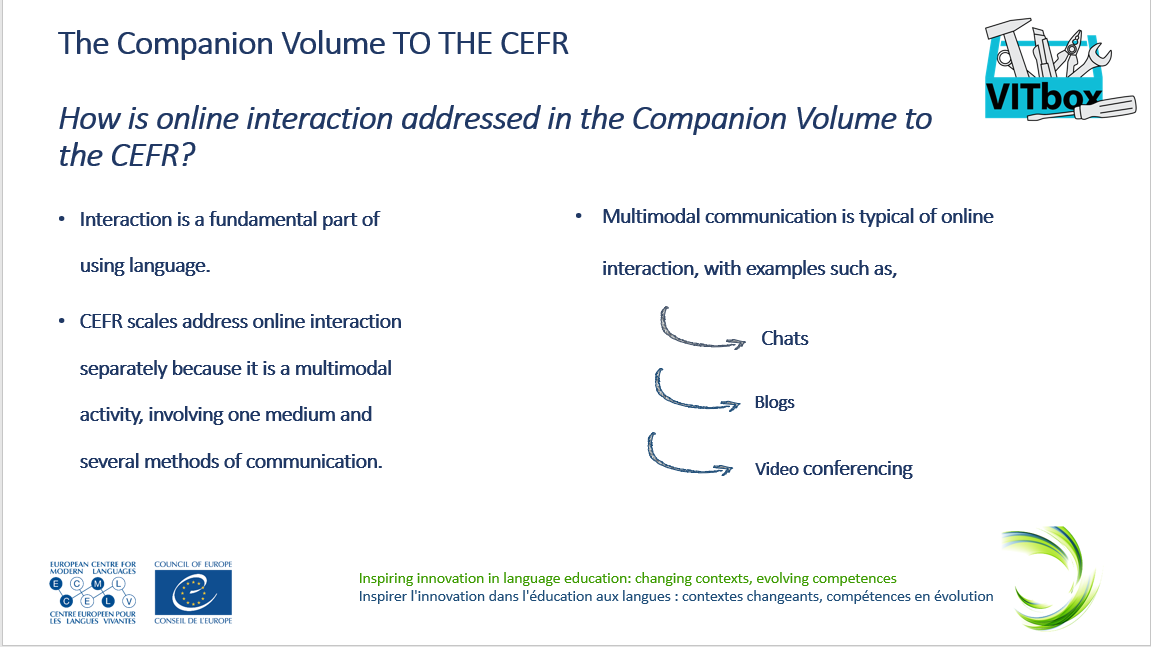 for more information please consult  the VITbox module on online communication
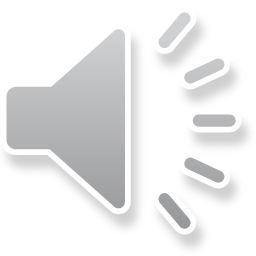 Mediation
idea of construction of meaning
more than 20 scales on mediation
considerable feedback
larger discussion among language teaching professionals
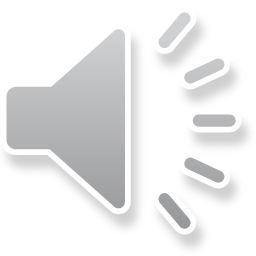 Mediation
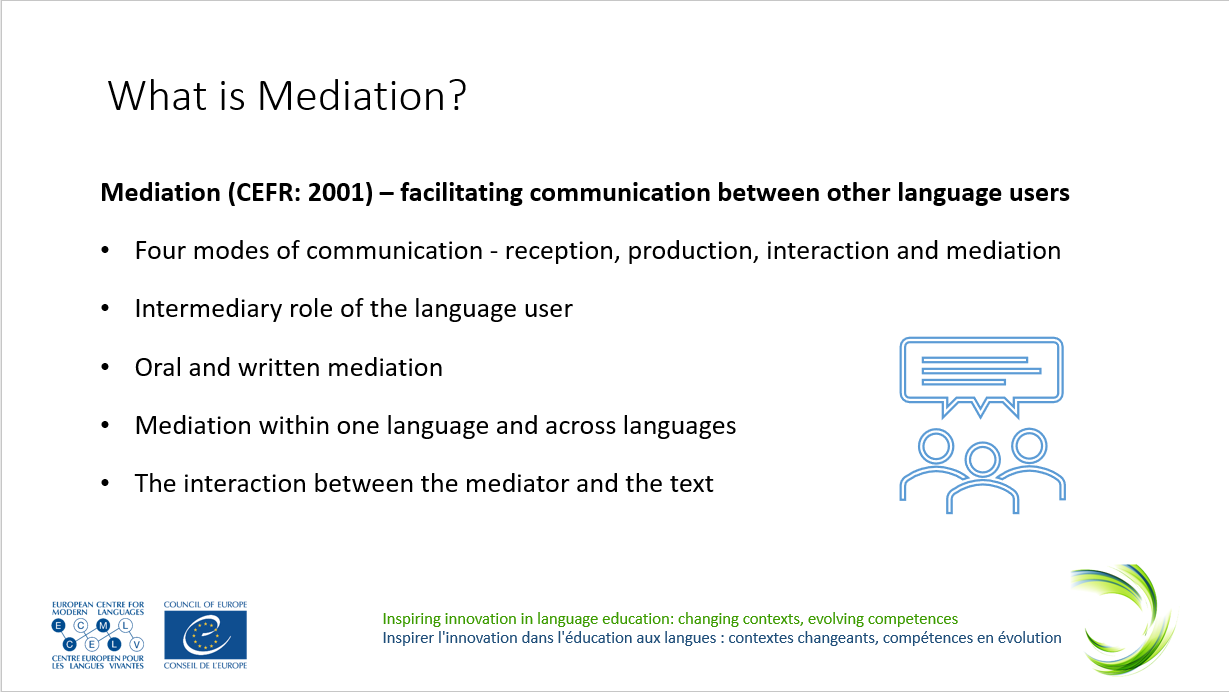 Mediation activities
 mediating a text
 mediating concepts
 mediating communication
Mediation strategies
 strategies to explain a new concept
 strategies to simplify a text
see: VITbox module on mediation
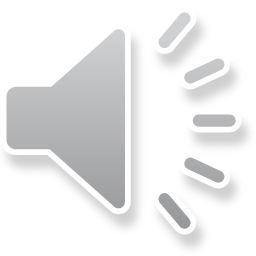 Plurilingual approaches
promoting plurilingual approaches
using heritage languages as a useful resource
fostering social inclusion
for more information please consult the VITbox module on plurilingualism
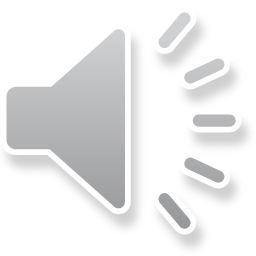 Pluricultural aspects
promoting cultural diversity
encouraging intercultural education, intercultural dialogue, social inclusion
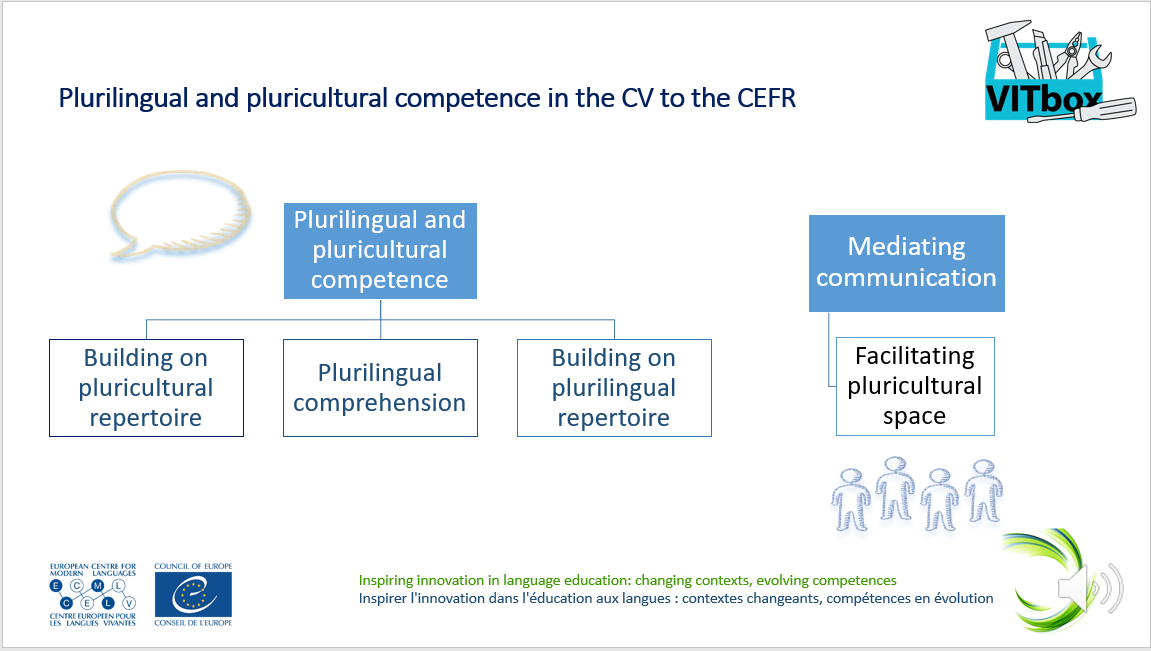 for more information please consult  the VITbox module on pluricultural aspects
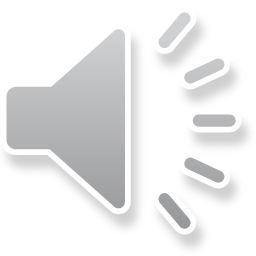 Paradigm shift
The notion of the “learner as a social agent”
puts learner at the centre of any activity (in teaching, learning and assessment),
gives more autonomy to the learner
who is made responsible for his or her learning (self-reflected learning).
It requires action-oriented and task-based approaches to teaching and 
requires to bring in line teaching, learning and assessment (“constructive alignment”). 
It also requires a variety of approaches to assessment
and allows the learner to develop individual skills profiles.
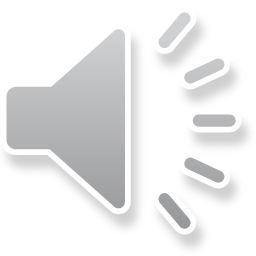 Constructive alignment
 aligning teaching, learning and assessment

This requires:
defining the learning objectives based on the new descriptor scales and descriptors
linking assessment tasks to tasks and projects carried out in the classroom
i.e. making sure that the exam reflects the skills, competences and activities developed in the classroom and addresses the learning objectives
for more information please consult  the VITbox module on constructive alignment
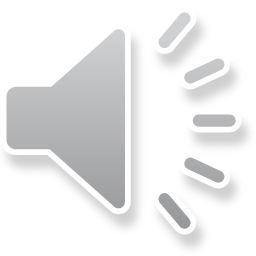 The CEFR Companion Volume – References
Council of Europe (2001): Common European Framework of Reference for Languages: Learning, teaching, assessment. Cambridge: CUP.
Council of Europe (2020): Common European Framework of Reference for Languages: Learning, Teaching, Assessment – Companion volume. Strasbourg: Council of Europe Publishing.
Council of Europe CEFR website: https://www.coe.int/en/web/common-european-framework-reference-languages/home 
CEFR Descriptors – searchable database: https://rm.coe.int/cefr-descriptors-2020-/16809ed2c7 
Fischer, Johann (2021): The Language Learner as a Social Agent – neuer Blick auf die Lernenden dank des Companion Volumes zum GER. In: Brandt, Anikó / Buschmann-Göbels, Astrid / Harsch, Claudia (eds.): Rethinking the Language Learner: Paradigmen – Methoden – Disziplinen. Erträge des 7. Bremer Symposions. Bochum: AKS-Verlag, 246-259.
Fischer, Johann / Wolder, Nicole (2021): Erfahrungen in der Umsetzung der Inhalte des Begleitbands zum GeR im Hochschulkontext – Ergebnisse eines Projektes des Europarates und Handlungsbedarf für Hochschulsprachenzentren. Fremdsprachen und Hochschule 96, 7-27.
Fischer, Johann / Wolder, Nicole (2022): Implementation of the CEFR Companion Volume in the UNIcert® and NULTE Networks. In: North, Brian / Piccardo, Enrica / Goodier, Tim / Fasoglio, Daniela / Margonis-Pasinetti, Rosanna / Rüschoff, Bernd (eds.): Enriching 21st century language education. The CEFR Companion volume in practice, Strasbourg: Council of Europe Publishing, 185-201.
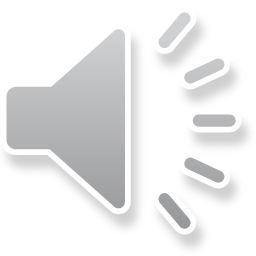